OUDE GRIEKEN – JONGE HELDEN
LES 4
Naamwoorden in het Grieks en het Nederlands
Zeemonsters bij de Oude Grieken
Zeemonsters en watermonsters
Toneeltje!
HERHALING: EEN KLEINETAALQUIZ
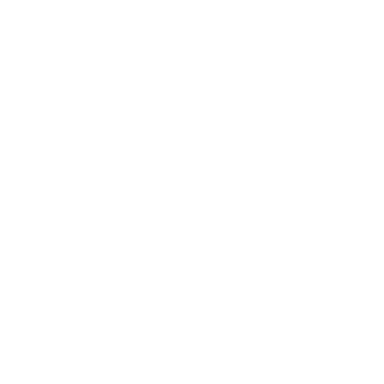 1. Welke Griekse letter is de pfi?
ξ
β
φ
A
B
C
1. Welke Griekse letter is de pfi?
ξ
β
φ
A
B
C
2. Welke Griekse letter is de delta?
γ
δ
υ
A
B
C
2. Welke Griekse letter is de delta?
γ
δ
υ
A
B
C
3. Welke Griekse letter is de thèta?
θ
ι
α
A
B
C
3. Welke Griekse letter is de thèta?
θ
ι
α
A
B
C
4.  Wat past in het lege kadertje?
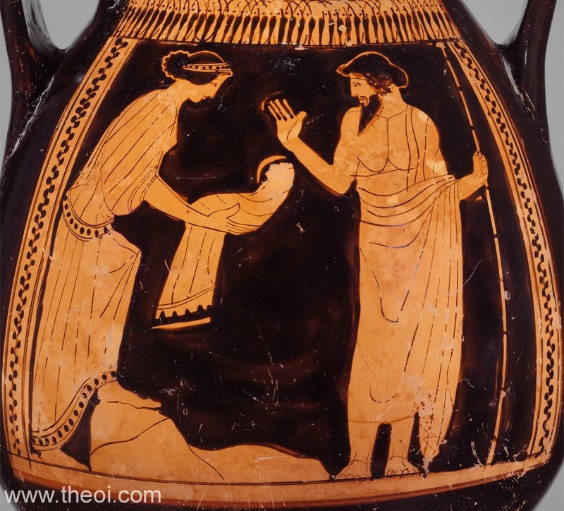 πατηρ
μητηρ
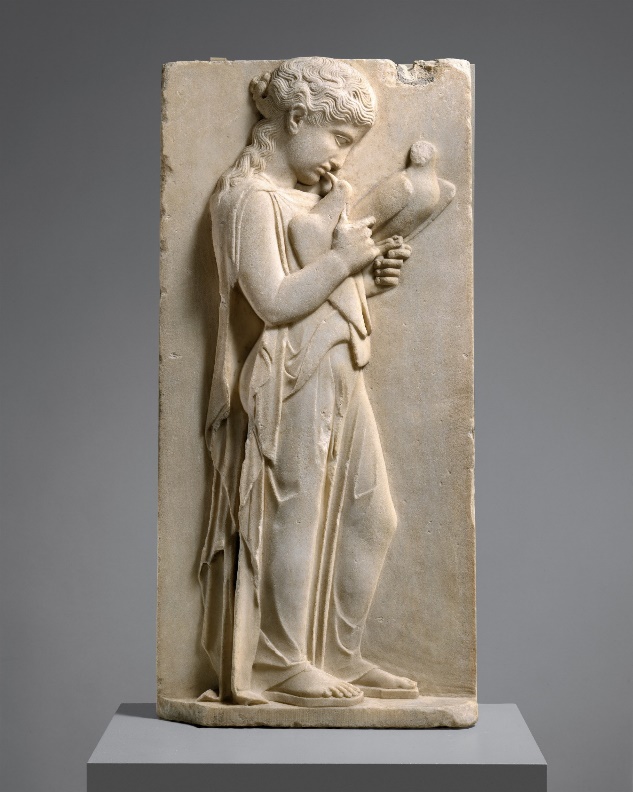 ?
θυγατηρ
υἱος
παιδιον
A
B
C
4. Wat past in het lege kadertje?
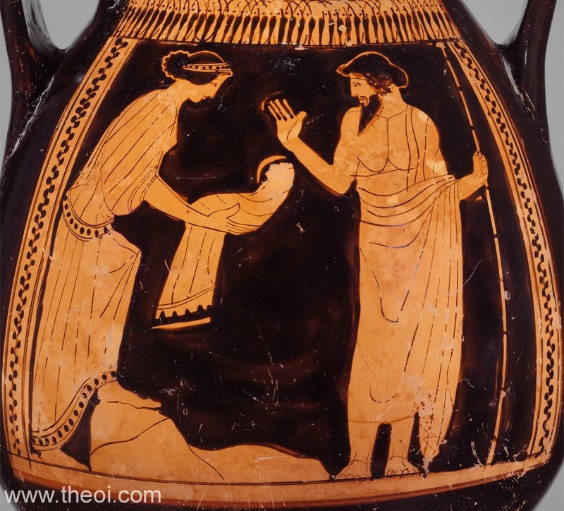 πατηρ
μητηρ
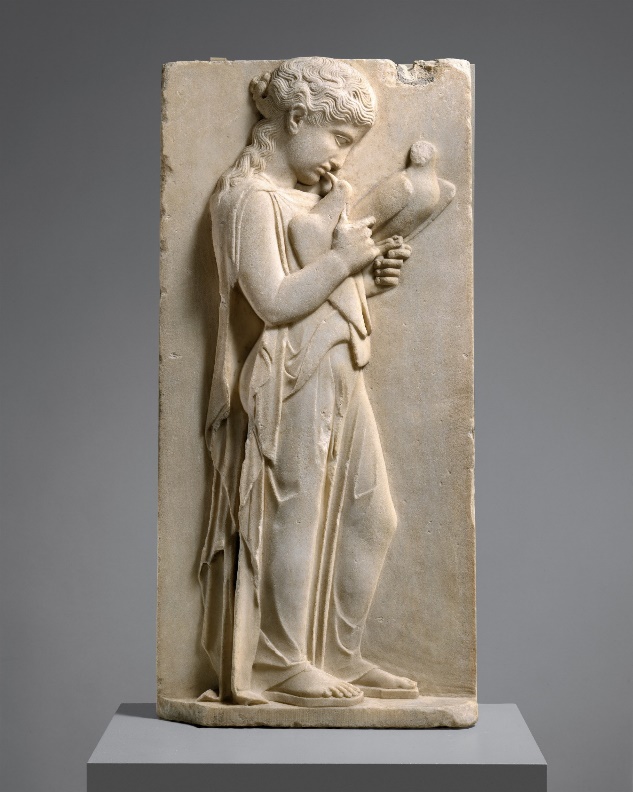 ?
θυγατηρ
παιδιον
υἱος
A
B
C
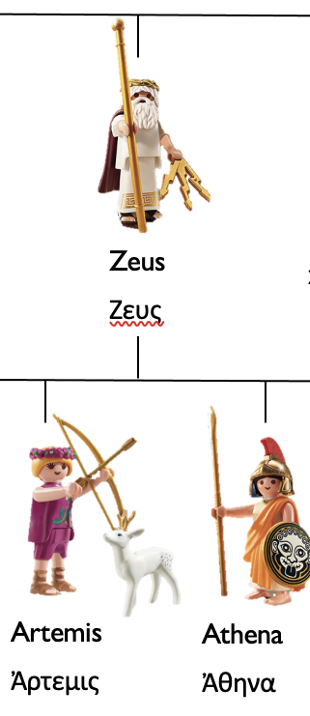 5. Welk woord ontbreekt er?
Ζευς is de … van Ἀθηνη.
πατηρ
ματηρ
ἀδελφος
Ἀθηνη
C
A
B
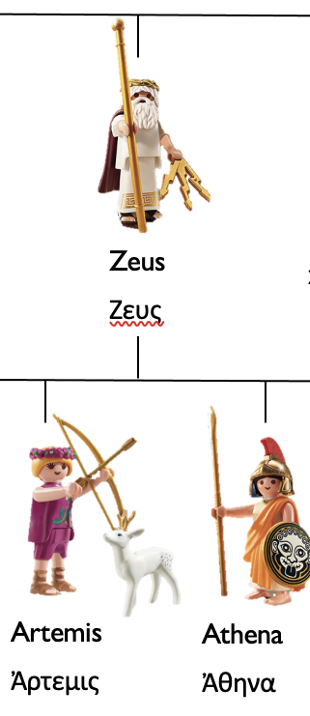 5. Welk woord ontbreekt er?
Ζευς is de … van Ἀθηνη.
πατηρ
ματηρ
ἀδελφος
Ἀθηνη
C
A
B
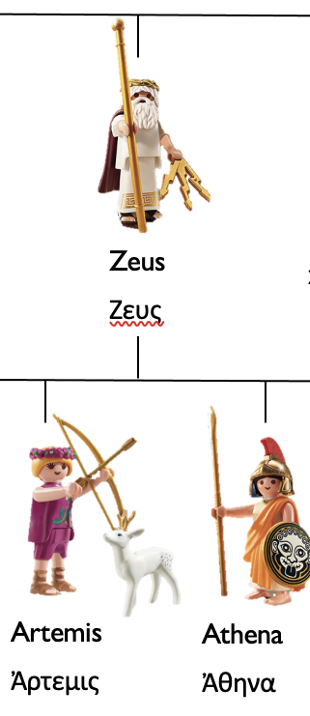 6. Welk woord ontbreekt er?
Ἀθηνη is de … van Ἀρτεμις.
θυγατηρ
ἀδελφη
υἱος
Ἀθηνη
C
A
B
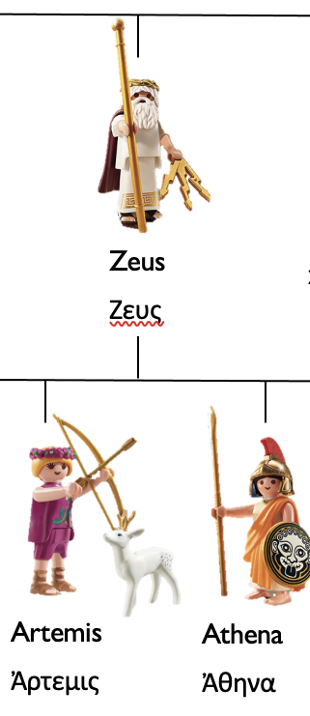 6. Welk woord ontbreekt er?
Ἀθηνη is de … van Ἀρτεμις.
θυγατηρ
ἀδελφη
υἱος
Ἀθηνη
C
A
B
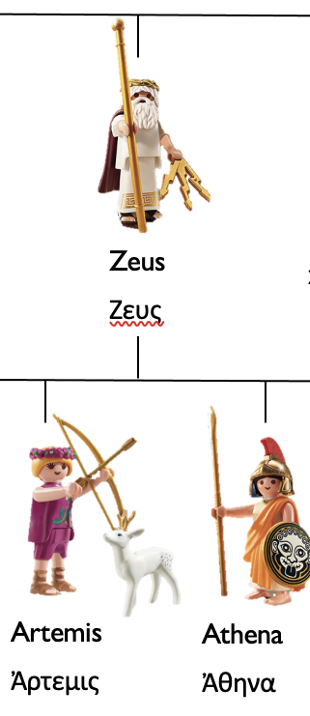 7. Welk woord ontbreekt er?
Als ... niet mee wil op jacht met Ἀρτεμις, dan wordt Ἀρτεμις heel boos op haar zus.
Ἀθηνη
Ἀθηνην
Ἀθηνη
A
B
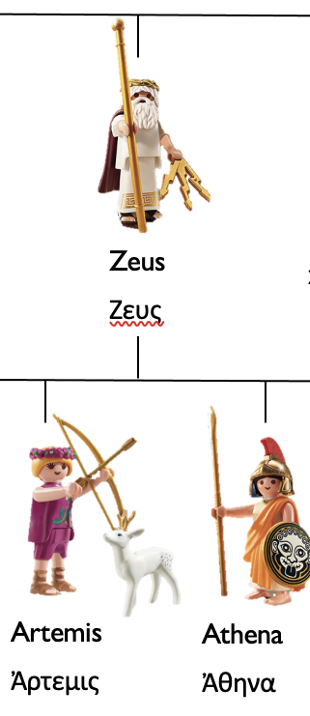 7. Welk woord ontbreekt er?
Als ... niet mee wil op jacht met Ἀρτεμις, dan wordt Ἀρτεμις heel boos op haar zus.
Ἀθηνη
Ἀθηνην
Ἀθηνη
A
B
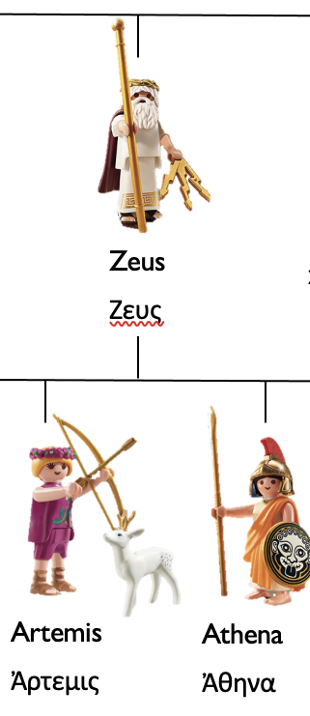 8. Welk woord ontbreekt er?
Ἀρτεμις kan daarom zo boos worden, dat ze … met haar boog bedreigt.
Ἀθηνη
Ἀθηνην
Ἀθηνη
A
B
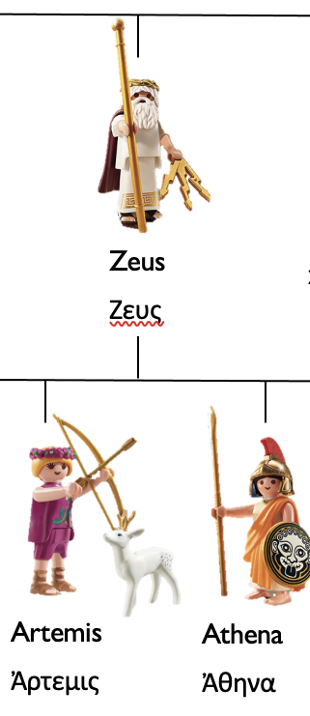 8. Welk woord ontbreekt er?
Ἀρτεμις kan daarom zo boos worden, dat ze … met haar boog bedreigt.
Ἀθηνη
Ἀθηνην
Ἀθηνη
A
B
De zee
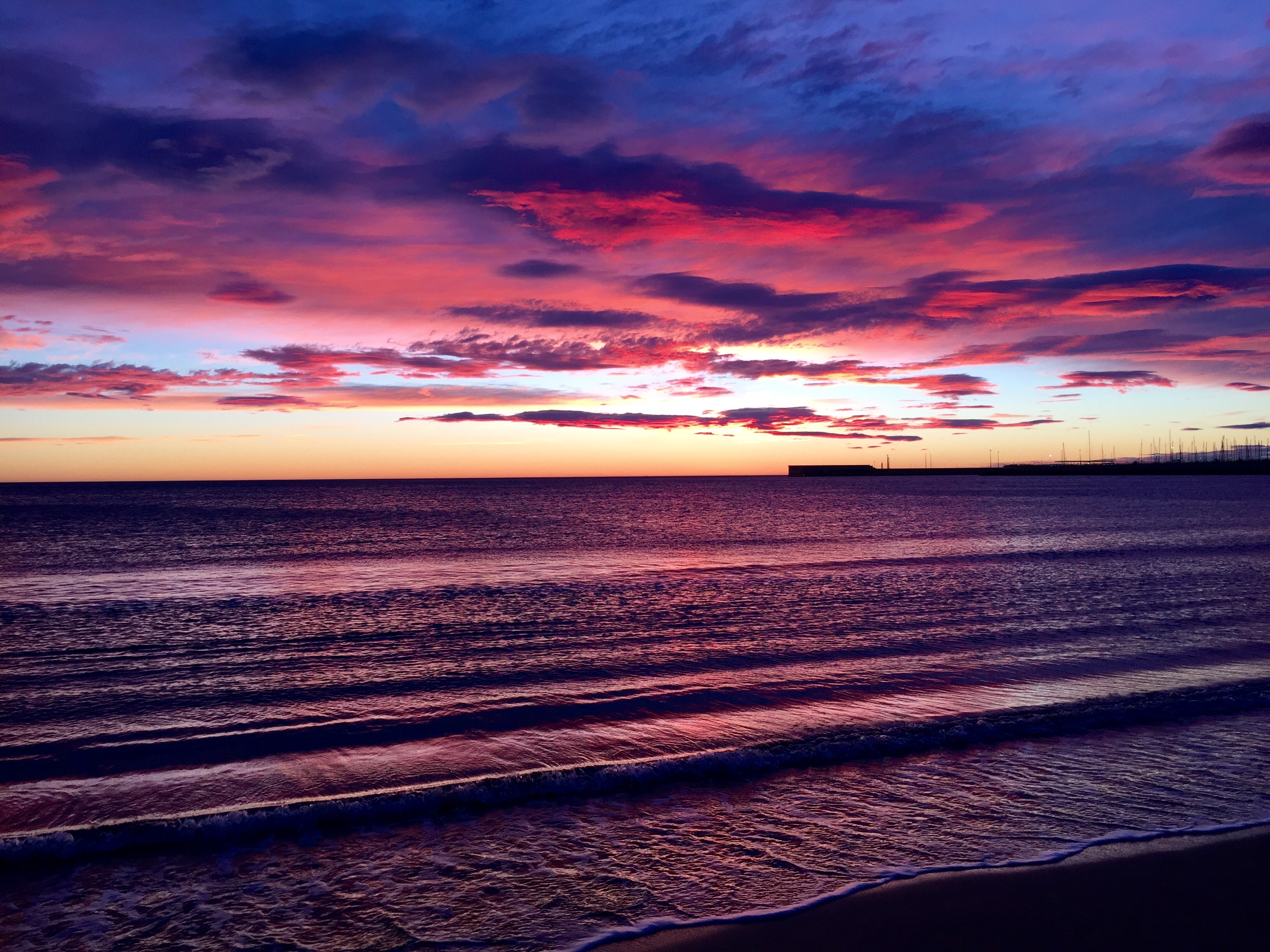 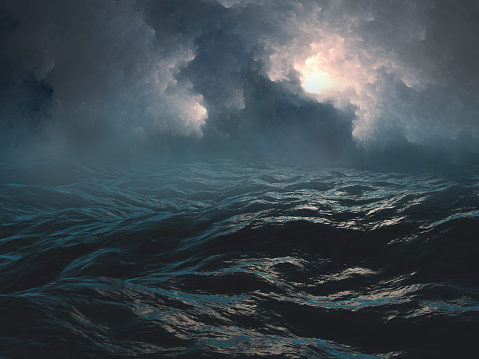 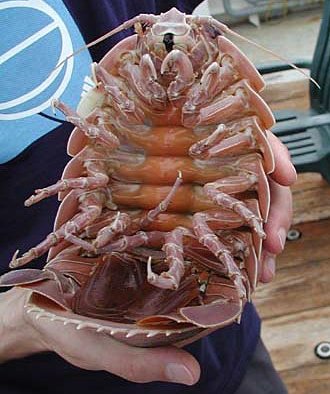 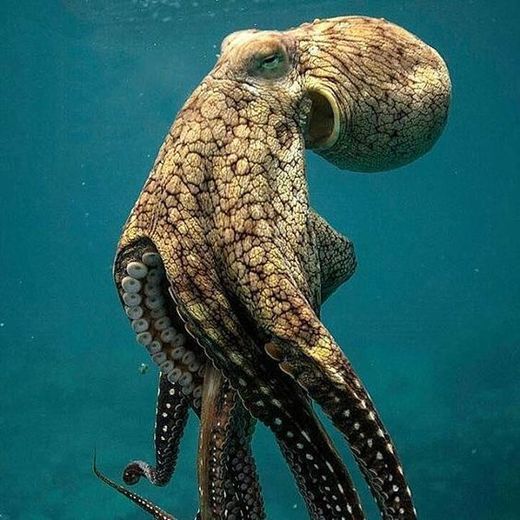 Zeedieren
of zeemonsters?
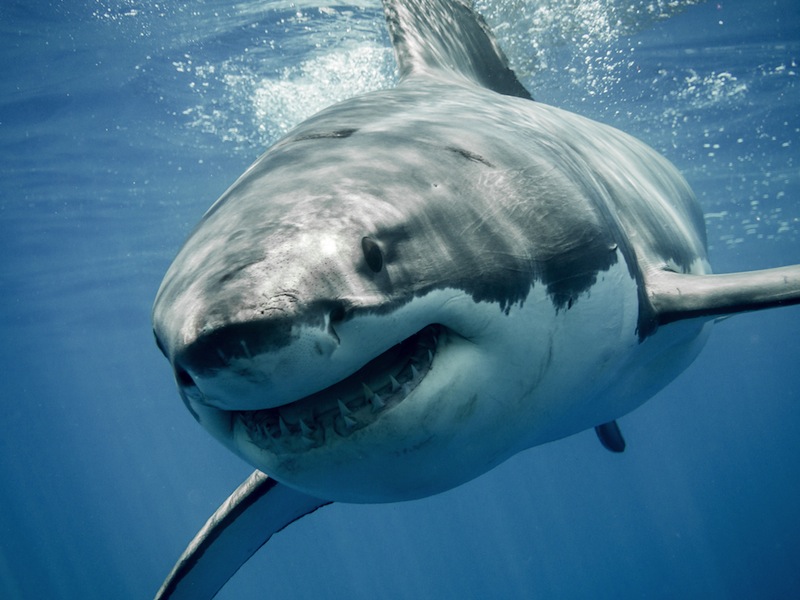 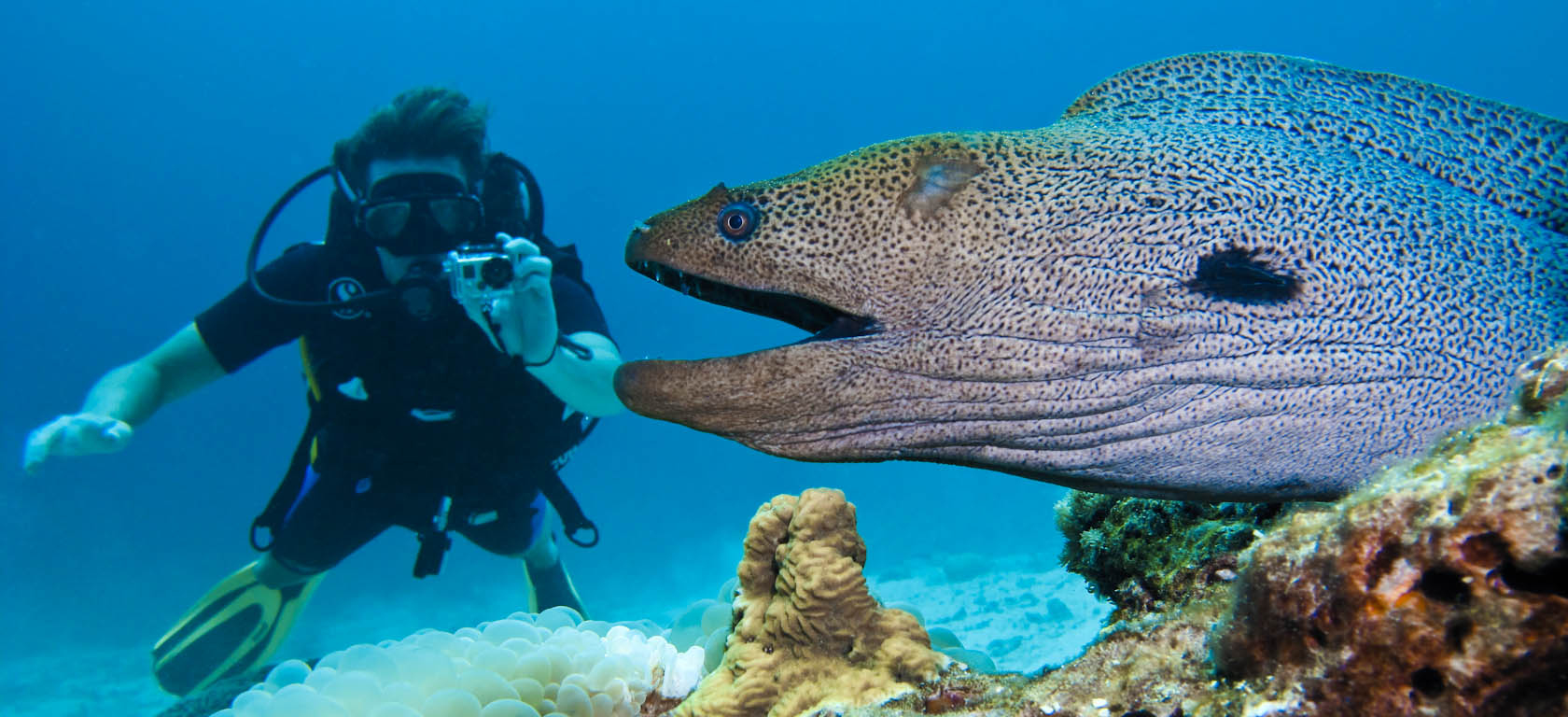 [Speaker Notes: Haai, reuzenoctopus, reuzepissebed, reuzenaal (vis)]
Kennen jullie zeemonsters?
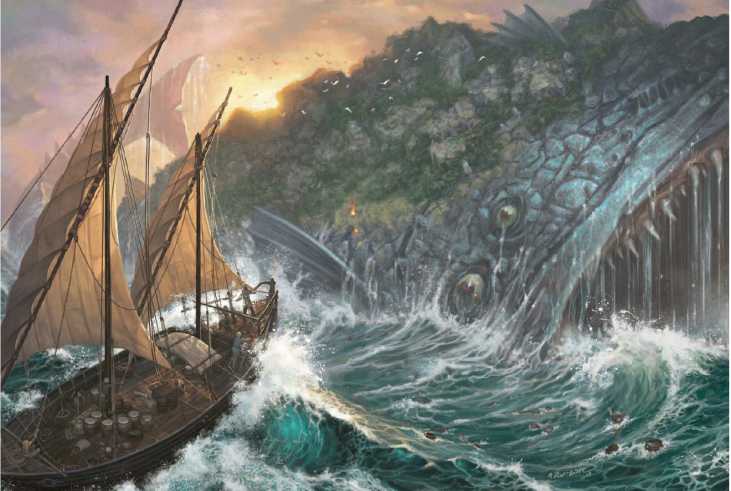 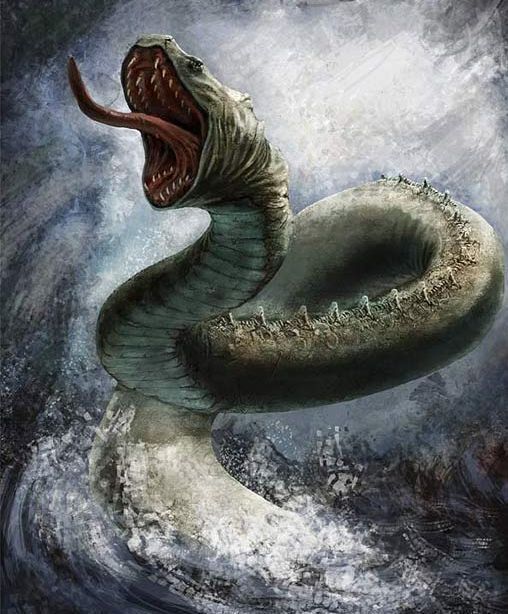 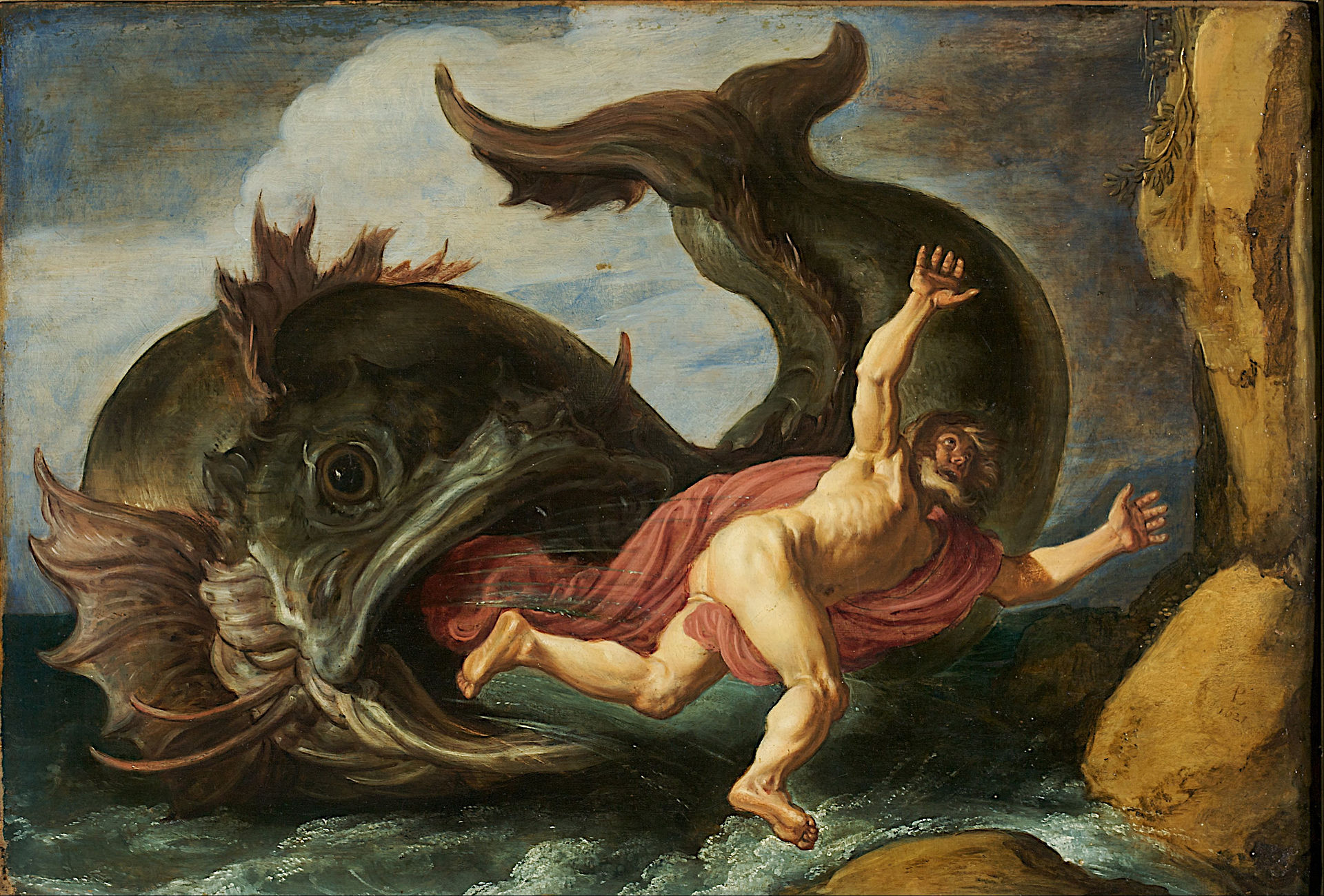 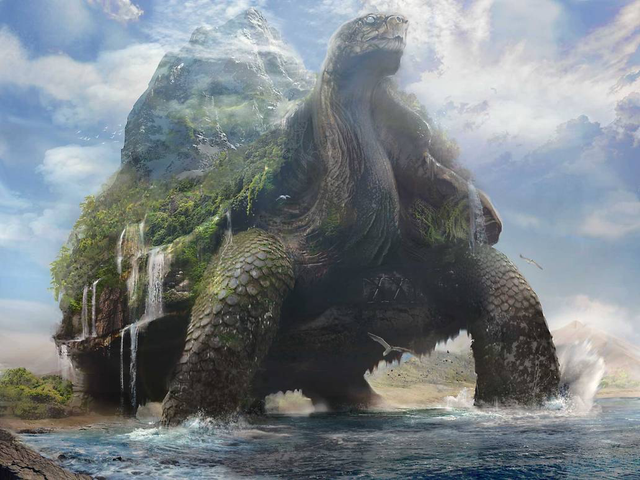 [Speaker Notes: Andere tradities:
Jona en de walvis, Christelijke traditie
Jormundgandr, uit Noorse traditie
Zaratan/apsidochelone, aangetroffen in verschillende tradities: Christendom (heiliige Brandaan), Alexanderverhalen, Sinbad (midden-oosten)]
Zeemonsters bij de Grieken
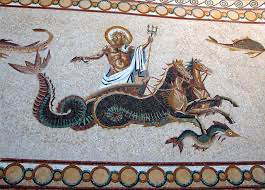 ἱπποκαμπος
ἱππος = paard
+
καμπος = water(monster)
Wat vinden jullie van de ἱπποκαμπος?
Grappig?

Leuk?

Gek?

Mooi?
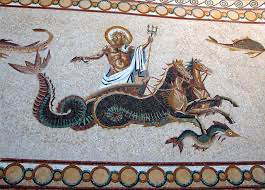 Lelijk?

Speciaal?

Stom?

Eng?
Wat vinden jullie van de ἱπποκαμπος?
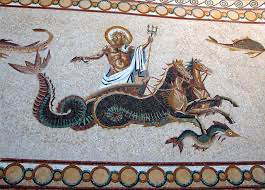 grappig 	= γελοιος

leuk 		= τερπνος

raar 		= θαυμαστος

mooi		= καλος
lelijk		= κακος

speciaal	= ὑπεροχος

stom		= μωρος

eng		= δεινος
Zeemonsters bij de Grieken
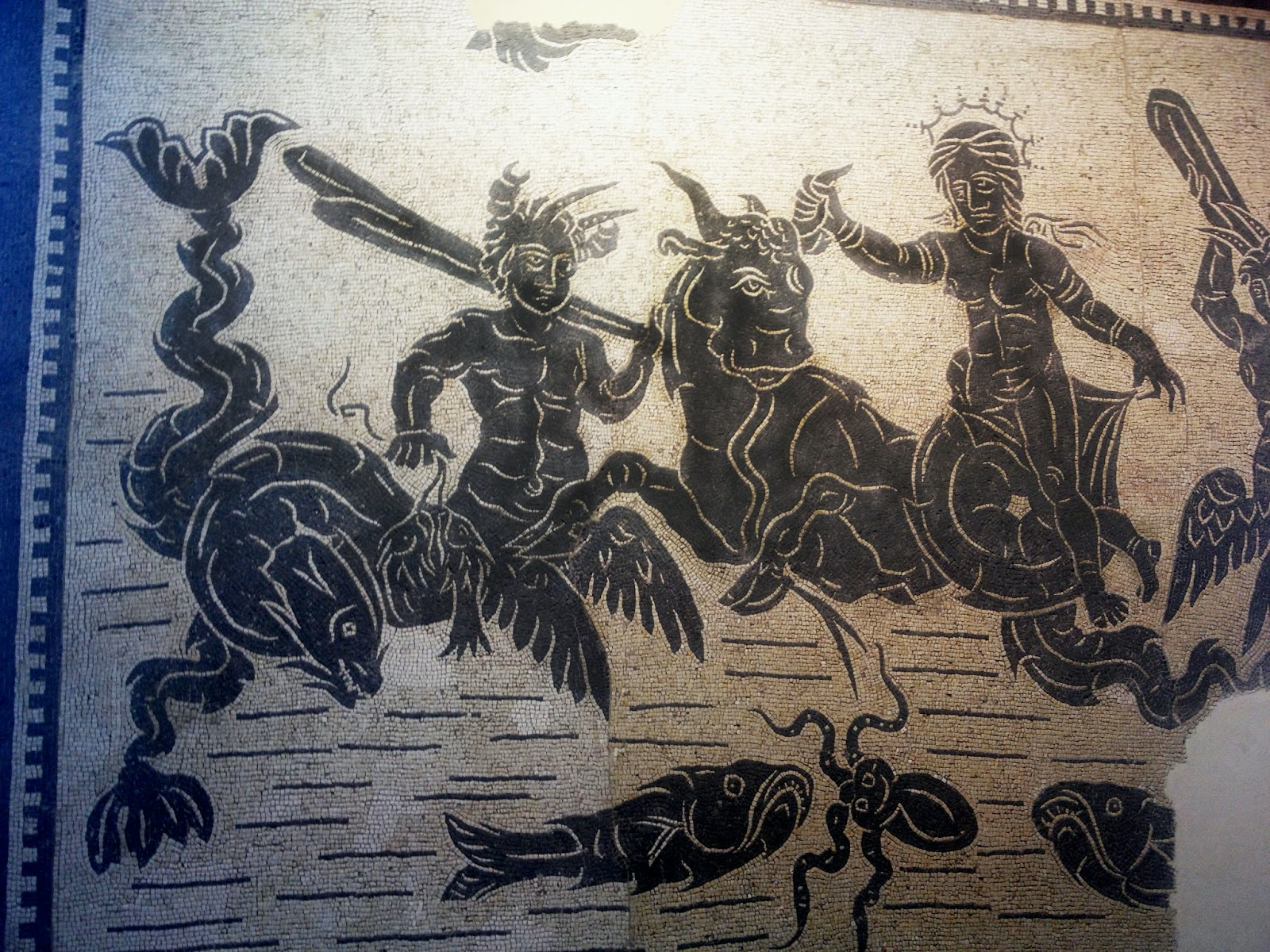 ταυροκαμπος
ταυρος = …?
+
καμπος = water(monster)
Wat vinden jullie van de ταυροκαμπος?
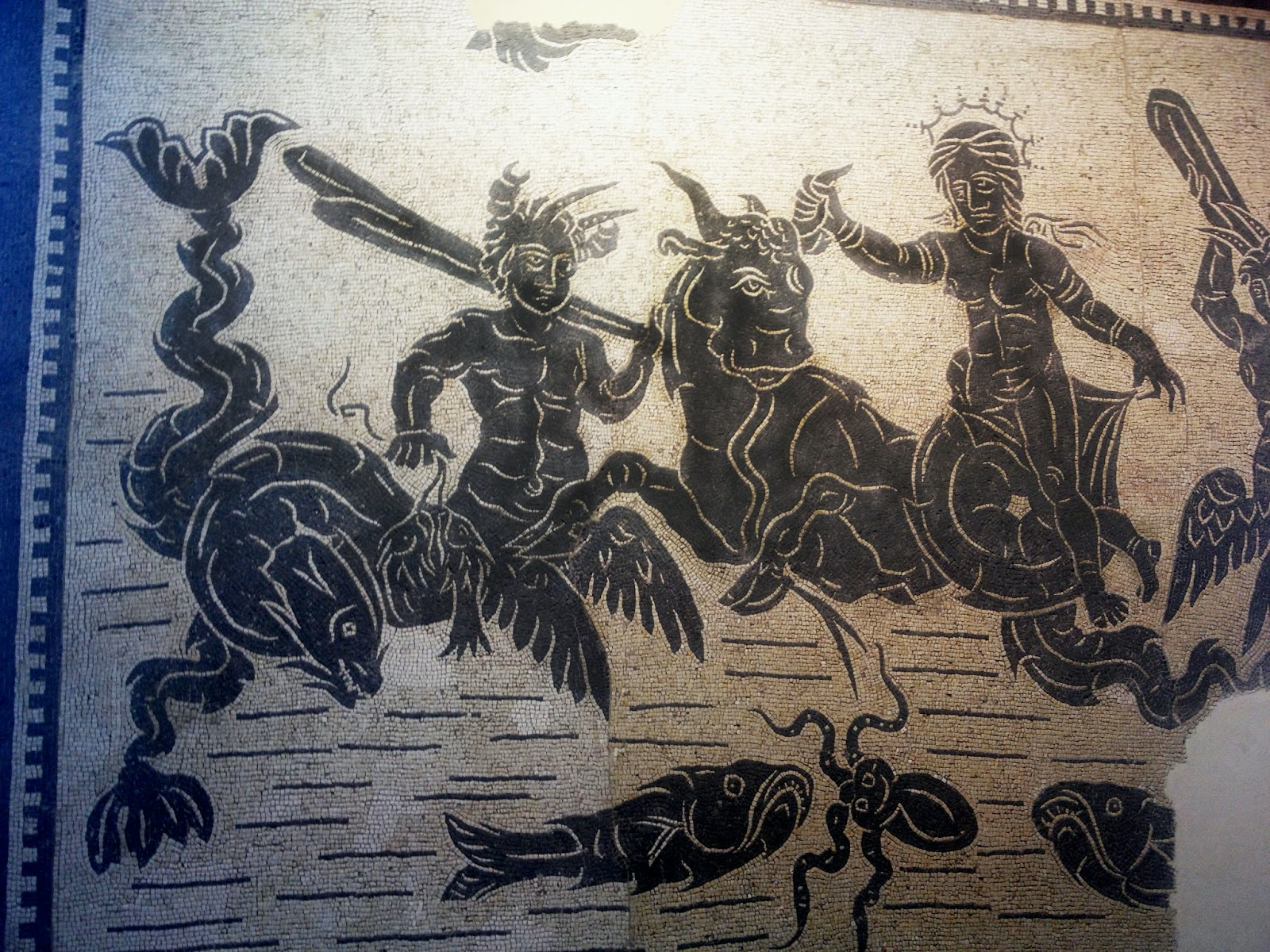 grappig 	= γελοιος

leuk 		= τερπνος

raar 		= θαυμαστος

mooi		= καλος
lelijk		= κακος

speciaal	= ὑπεροχος

stom		= μωρος

eng		= δεινος
Zeemonsters bij de Grieken
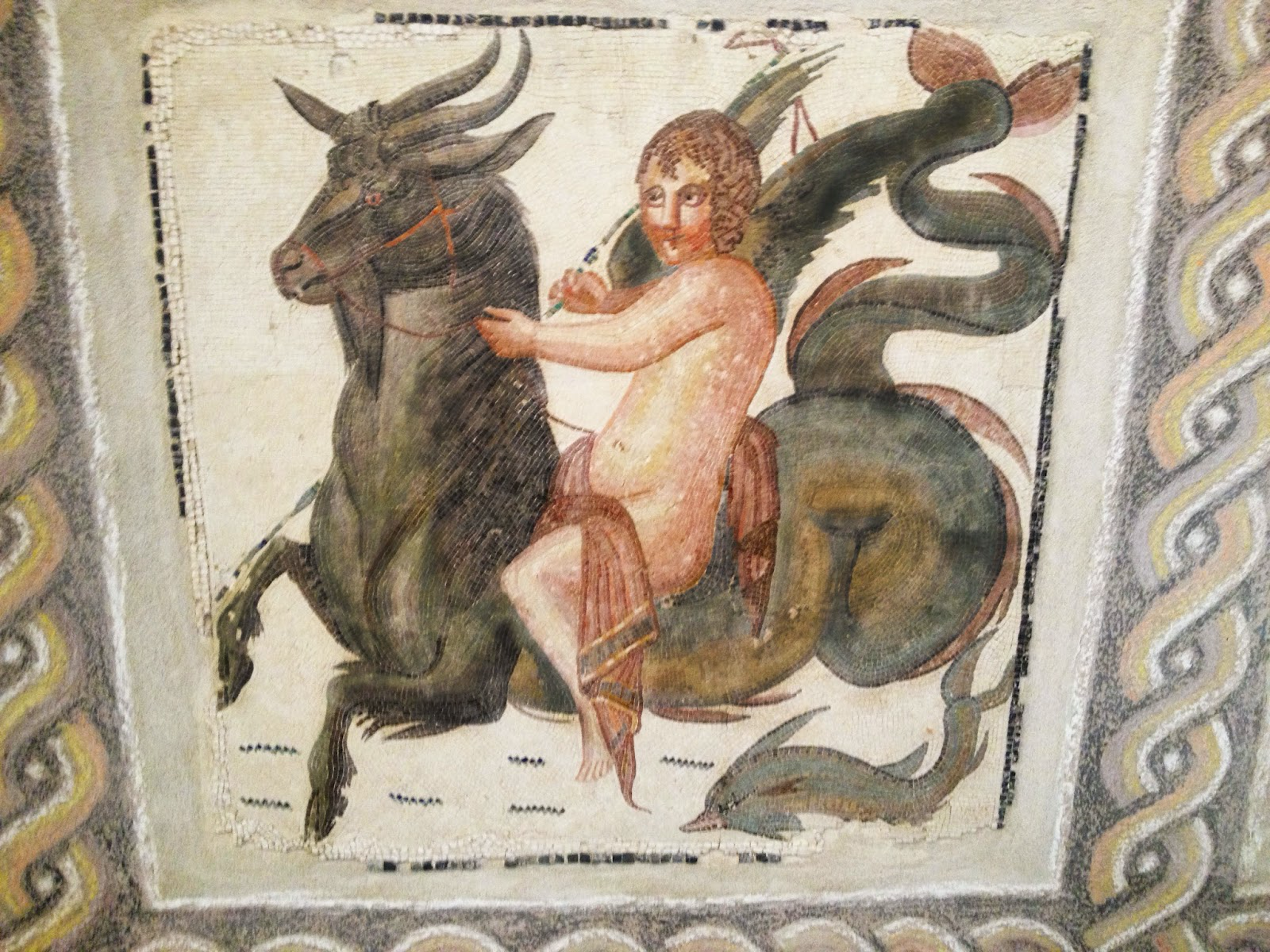 αἰγικαμπος
αἰξ = …
+
καμπος = water(monster)
[Speaker Notes: Keuze om aigos niet in juiste nominatief aan te leren = ok?]
Wat vinden jullie van de αἰγικαμπος?
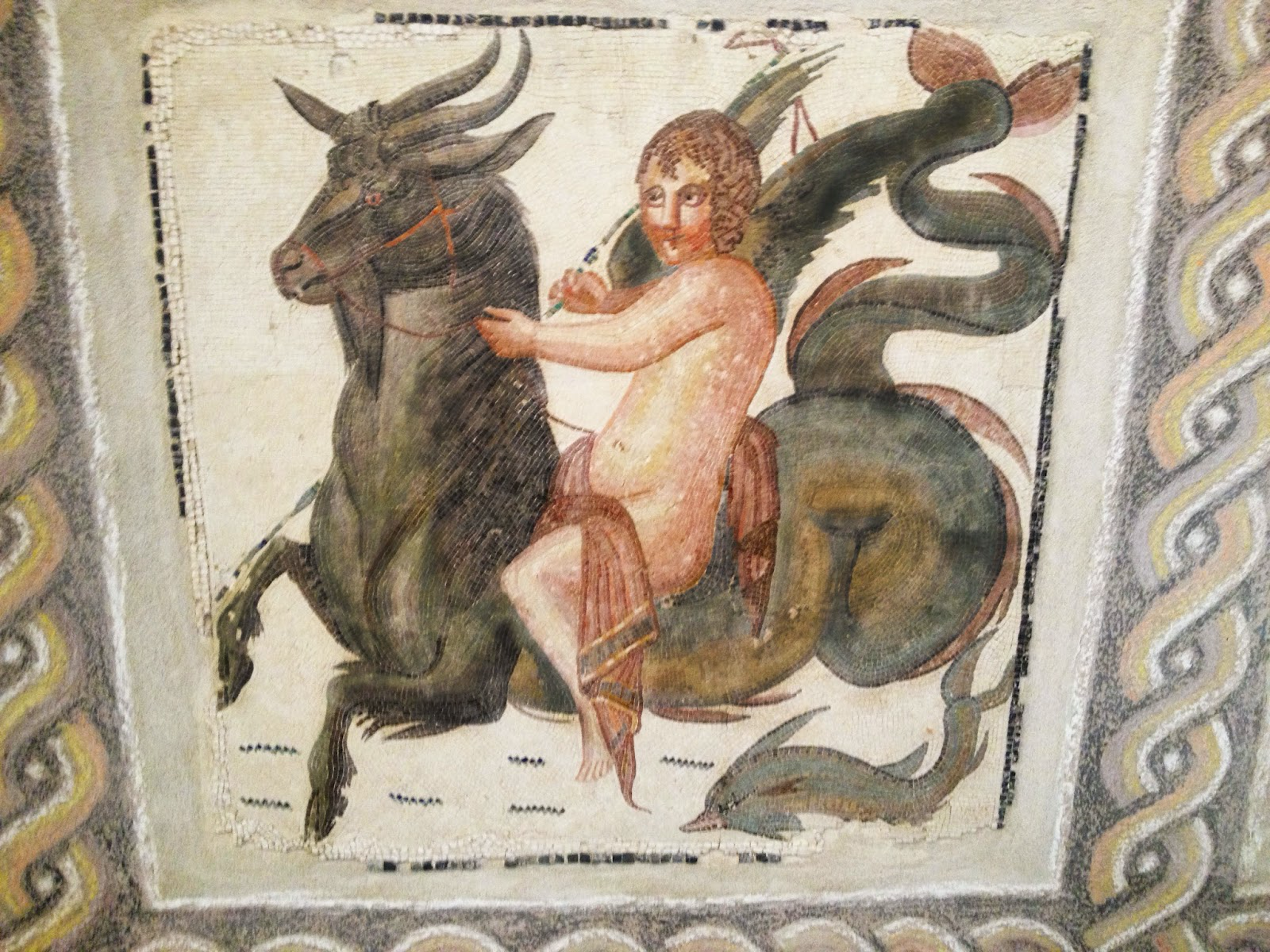 grappig 	= γελοιος

leuk 		= τερπνος

raar 		= θαυμαστος

mooi		= καλος
lelijk		= κακος

speciaal	= ὑπεροχος

stom		= μωρος

eng		= δεινος
Nog Griekse waterwezens
νυμφη = …		zee-νυμφη = νηρηις (nereïde) op een ἱπποκαμπος
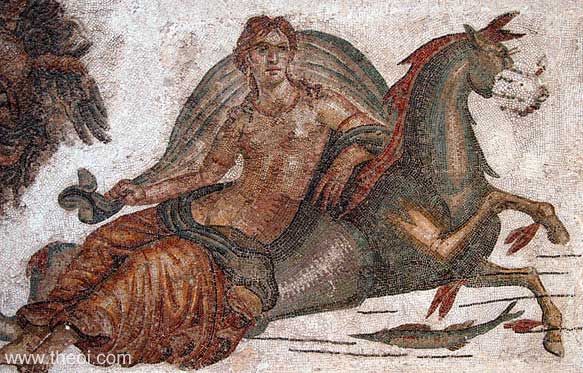 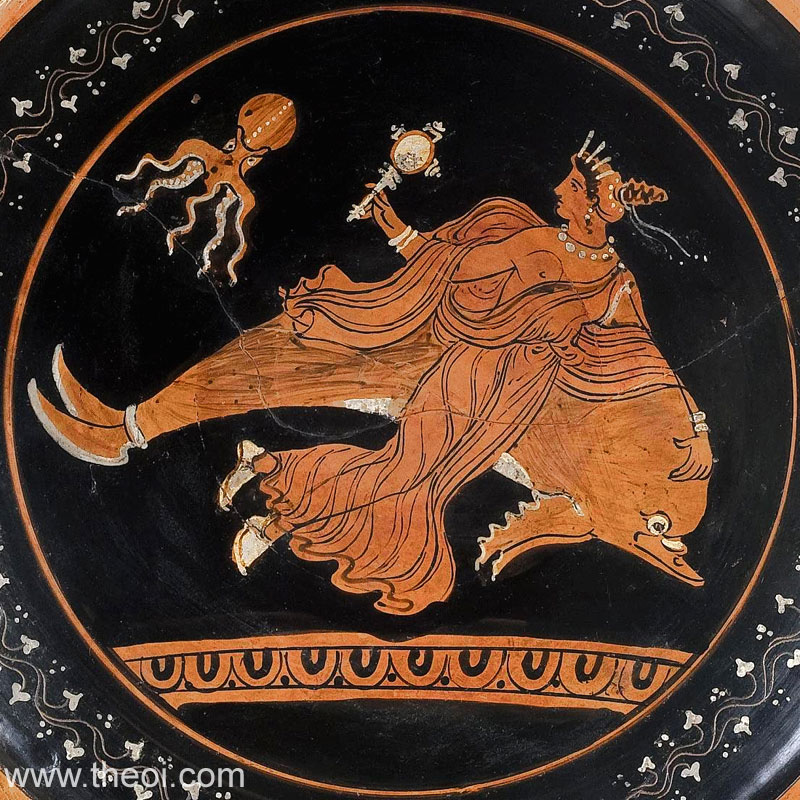 [Speaker Notes: Nimfen en andere mythologische waterwezens  in vraag stellen: op het spectrum van monsterlijkheid  wat is monsterlijkheid en hoe passen nimfen hierin? Door discussie van voorbeelden tonen waar grenzen van monster-zijn ligt.]
Wat vinden jullie van een zee-νυμφη?
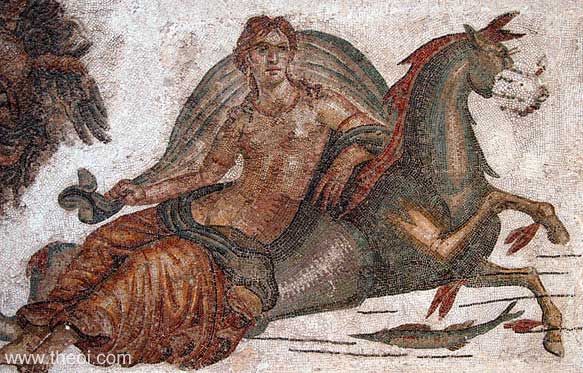 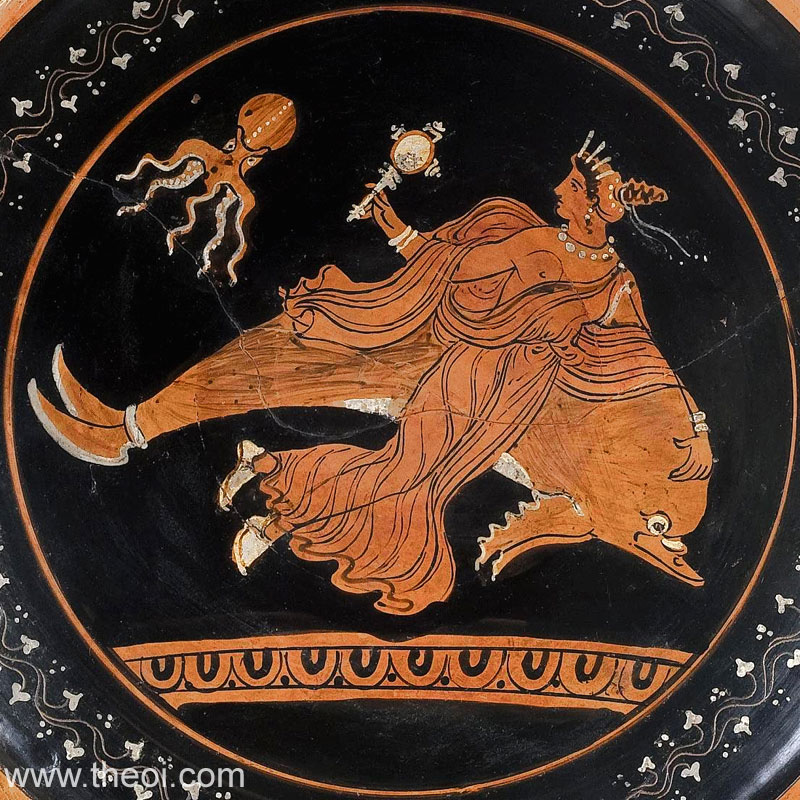 grappig 	= γελοιη?

leuk 		= τερπνη?

raar 		= θαυμαστη?

mooi		= καλη?
lelijk		= κακη?

speciaal	= ὑπεροχη?

stom		= μωρη?

eng		= δεινη?
Kennen jullie Σκυλλα en haar λογος?
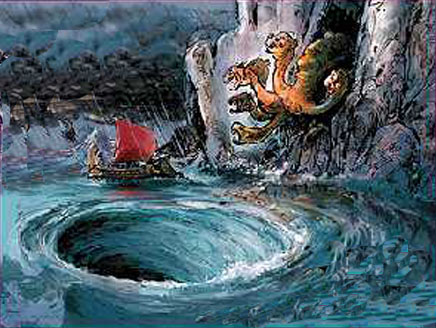 Kennen jullie Σκυλλα?
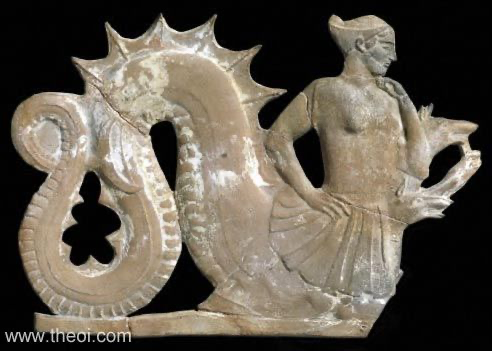 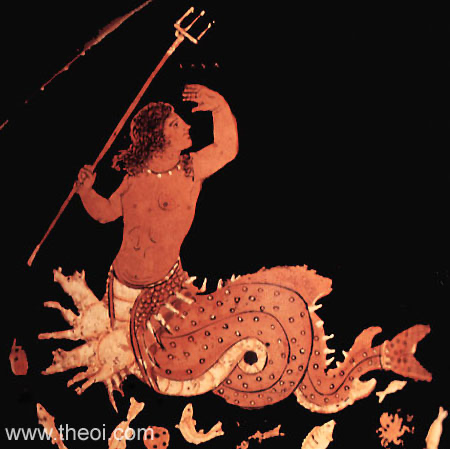 Σκυλλα’s λογος
καλη γυνη			 …  

μακρην οὐρην		 …

ἑλληνικος καμπος		 …

δεινον ἀντρον		 …

δεινον φοβον		 …
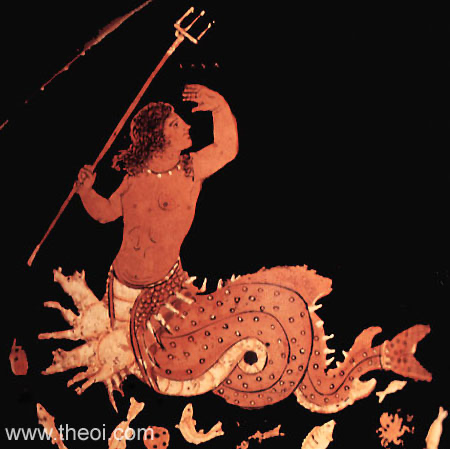 Σκυλλα’s λογος
καλη γυνη			 η  

μακρην οὐρην 		 …

ἑλληνικος καμπος		 …

δεινον ἀντρον		 …

δεινον φοβον		 …
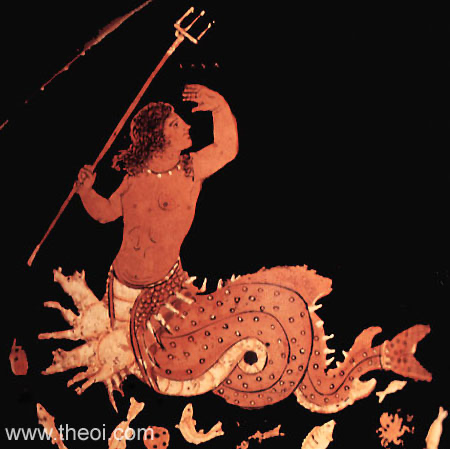 Σκυλλα’s λογος
καλη γυνη			 η  

μακρην οὐρην 		 ην

ἑλληνικος καμπος 		 …

δεινον ἀντρον		 …

δεινον φοβον		 …
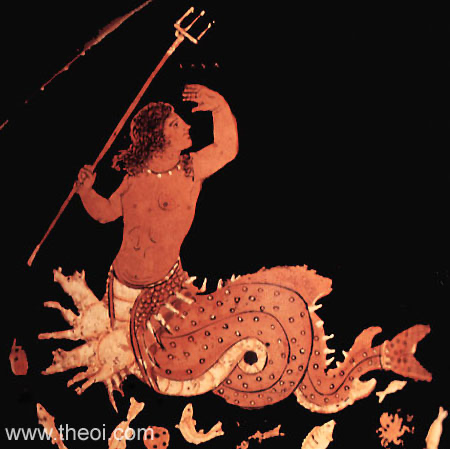 Σκυλλα’s λογος
καλη γυνη			 η  

μακρην οὐρην 		 ην

ἑλληνικος καμπος 		 ος

δεινον ἀντρον		 …

δεινον φοβον		 …
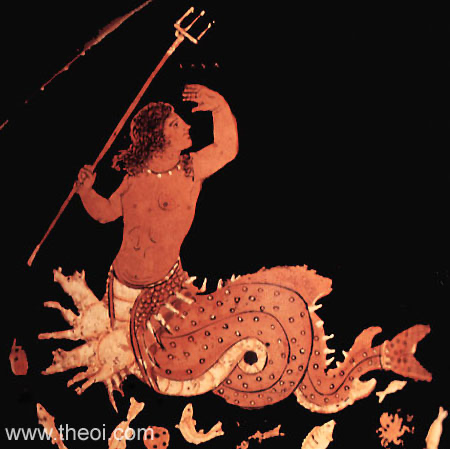 Σκυλλα’s λογος
καλη γυνη			 η  

μακρην οὐρην 		 ην

ἑλληνικος καμπος		 ος

δεινον ἀντρον		 ον

δεινον φοβον		 …
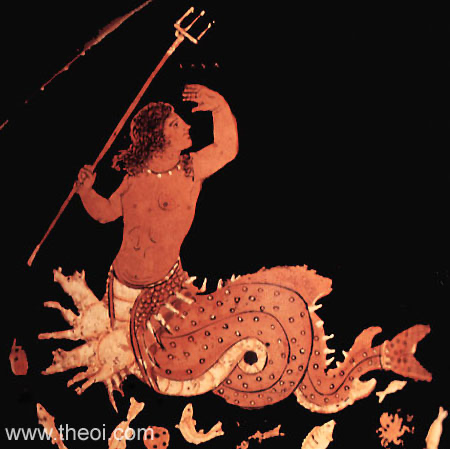 Σκυλλα’s λογος
καλη γυνη			 η  

μακρην οὐρην 		 ην

ἑλληνικος καμπος		 ος

δεινον ἀντρον		 ον

δεινον φοβον		 ον
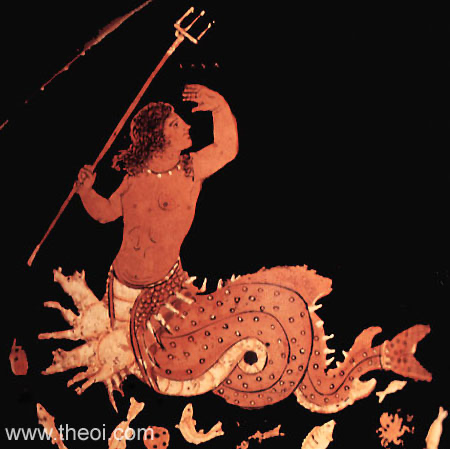 Σκυλλα’s volledige λογος: een δραμα
In vijf groepjes beelden jullie nu het volledige verhaal van Σκυλλα uit, Σκυλλα’s δραμα.

1) Σκυλλα als νυμφη

II) Γλαυκος wordt verliefd op Σκυλλα 

ΙΙΙ) Σκυλλα’s gedaanteverwisseling door Κιρκη
IV) Σκυλλα voelt zich een καμπος 

V) Σκυλλα als καμπος bij Χαρυβδις
Σκυλλα’s volledige λογος: een δραμα
In vijf groepjes beelden jullie nu het volledige verhaal van Σκυλλα uit, Σκυλλα’s δραμα.

Lees eerst de tekst op jullie blad
Verdeel de rollen onder jullie
Spreek een plan af
Oefen in!
Wat ga je onthouden van deze les?